Inflammation and repair
Dr Shaesta Naseem 
24-09-12
Inflammation and repair
Gross and histopathology
1- Fibrinous pericarditis
Organ: Pericardium                       Dx: Fibrinous Inflammation
ACUTE FIBRINOUS PERICARDITIS
ACUTE FIBRINOUS PERICARDITIS
Fibrinous Pericarditis: Section of Heart shows:
The pericardium is distorted by thick irregular layer of pinkish fibrinous exudate with some red cells and inflammatory cells.

The subpericardial layer is thickened by edema and shows dilated blood vessels, chronic inflammatory cells and areas of calcification.
2- Acute appendicitis
ACUTE APPENDICITIS
[Speaker Notes: What is the white junk coating the surface?]
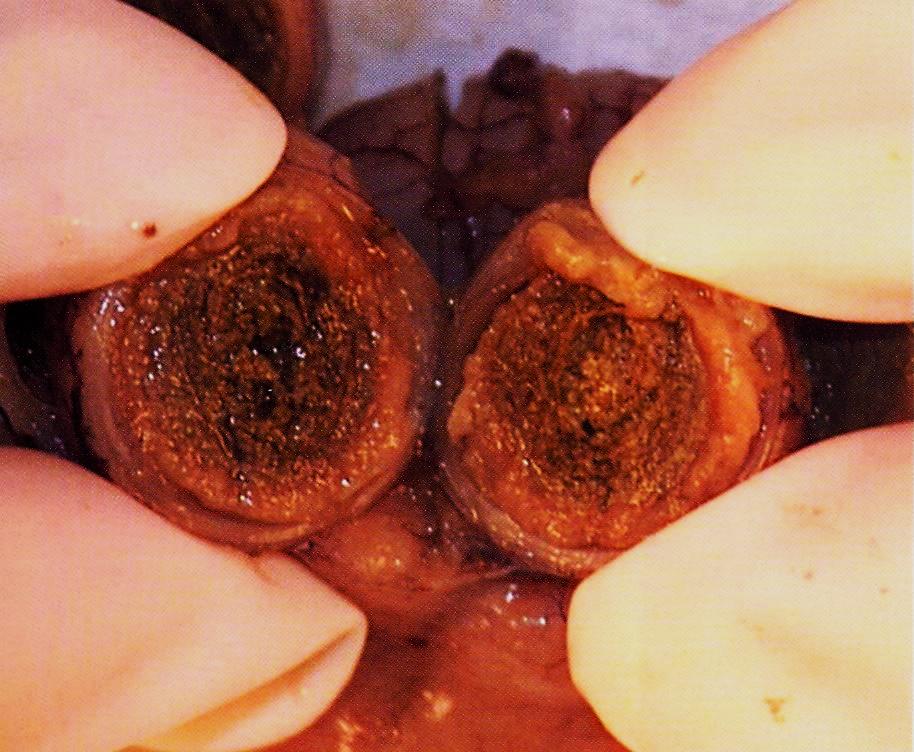 Acute appendicitis
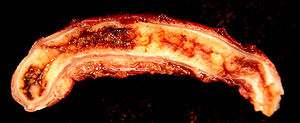 ACUTE  APPENDICITIS
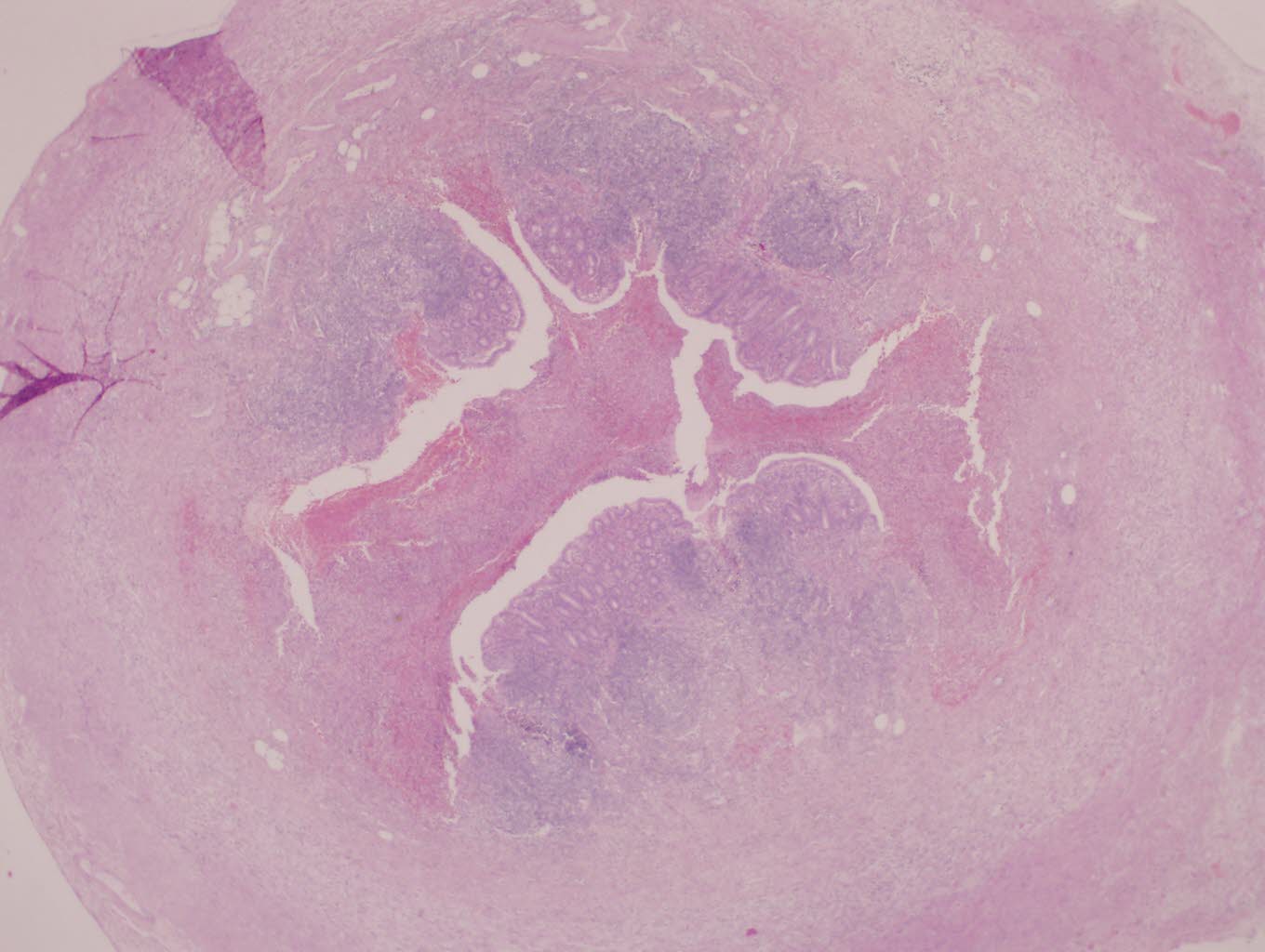 ACUTE APPENDICITIS
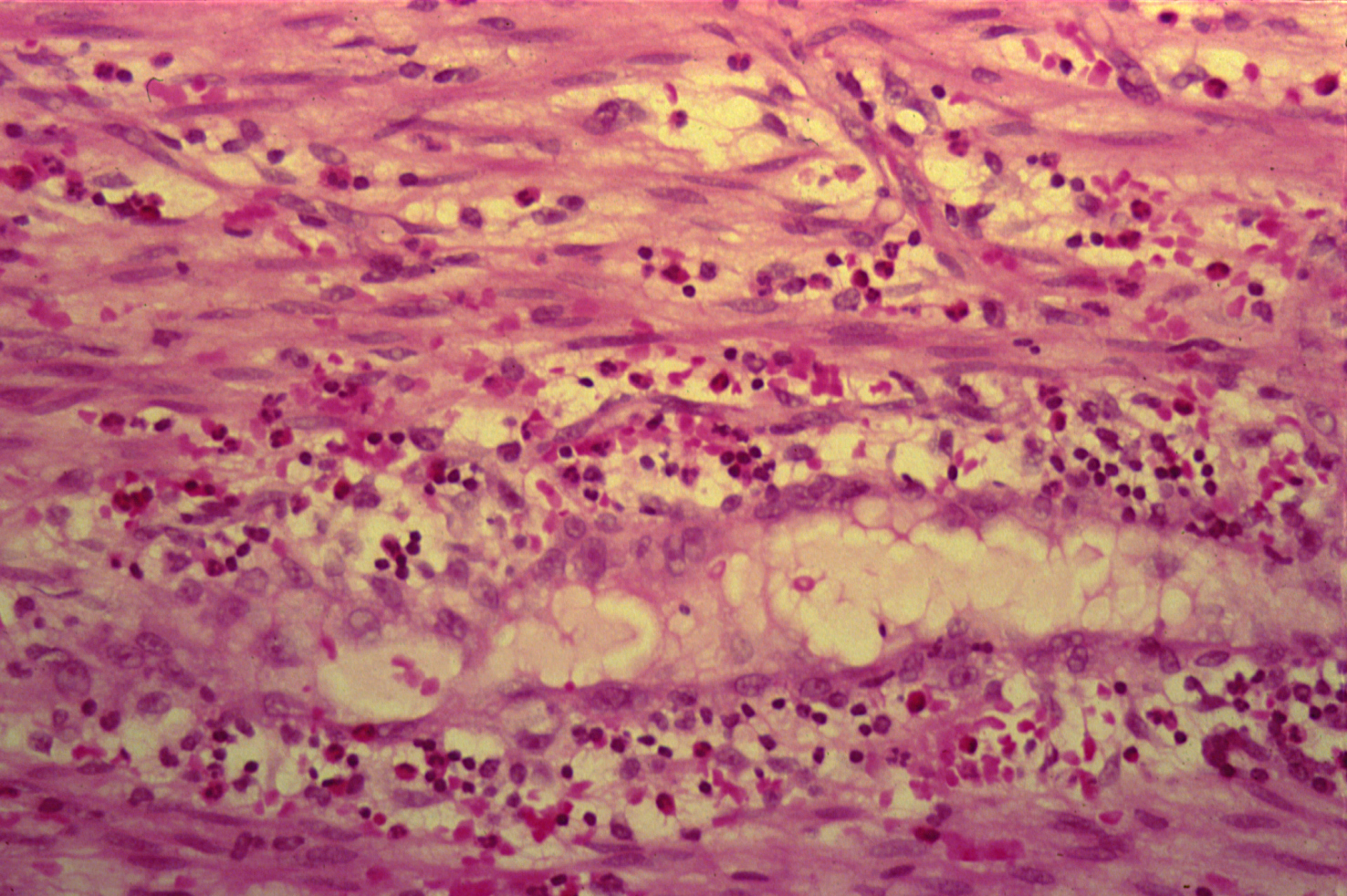 Acute Suppurative appendicitis:Cross Section of Appendix shows:
On gross, fibrino-purulent exudate is present on the serosal surface.
Accumulation of inflammatory exudate and pus  cells in the lumen and the mucosa is ulcerated.

All layers of the appendix wall show edema, dilated and congested blood vessels and infiltration by many neutrophils.
3-Skin pilonidal sinus
3- FOREIGN BODY REACTION                   (PILONIDAL SINUS)
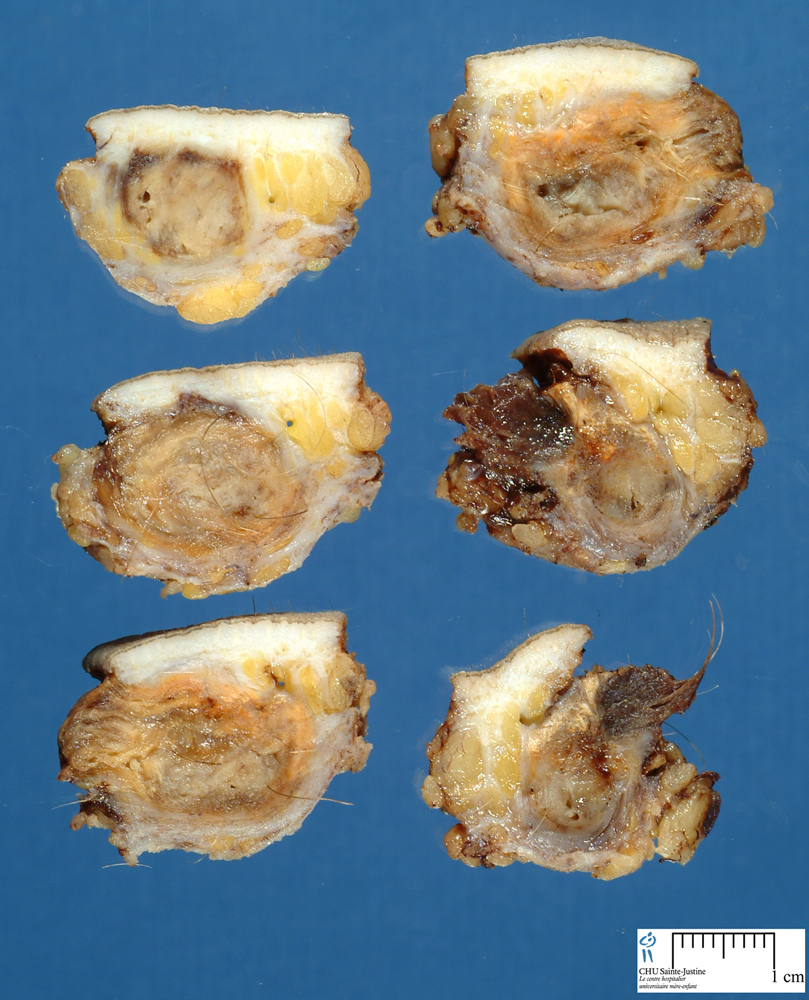 FOREIGN BODY REACTION (PILONIDAL SINUS)
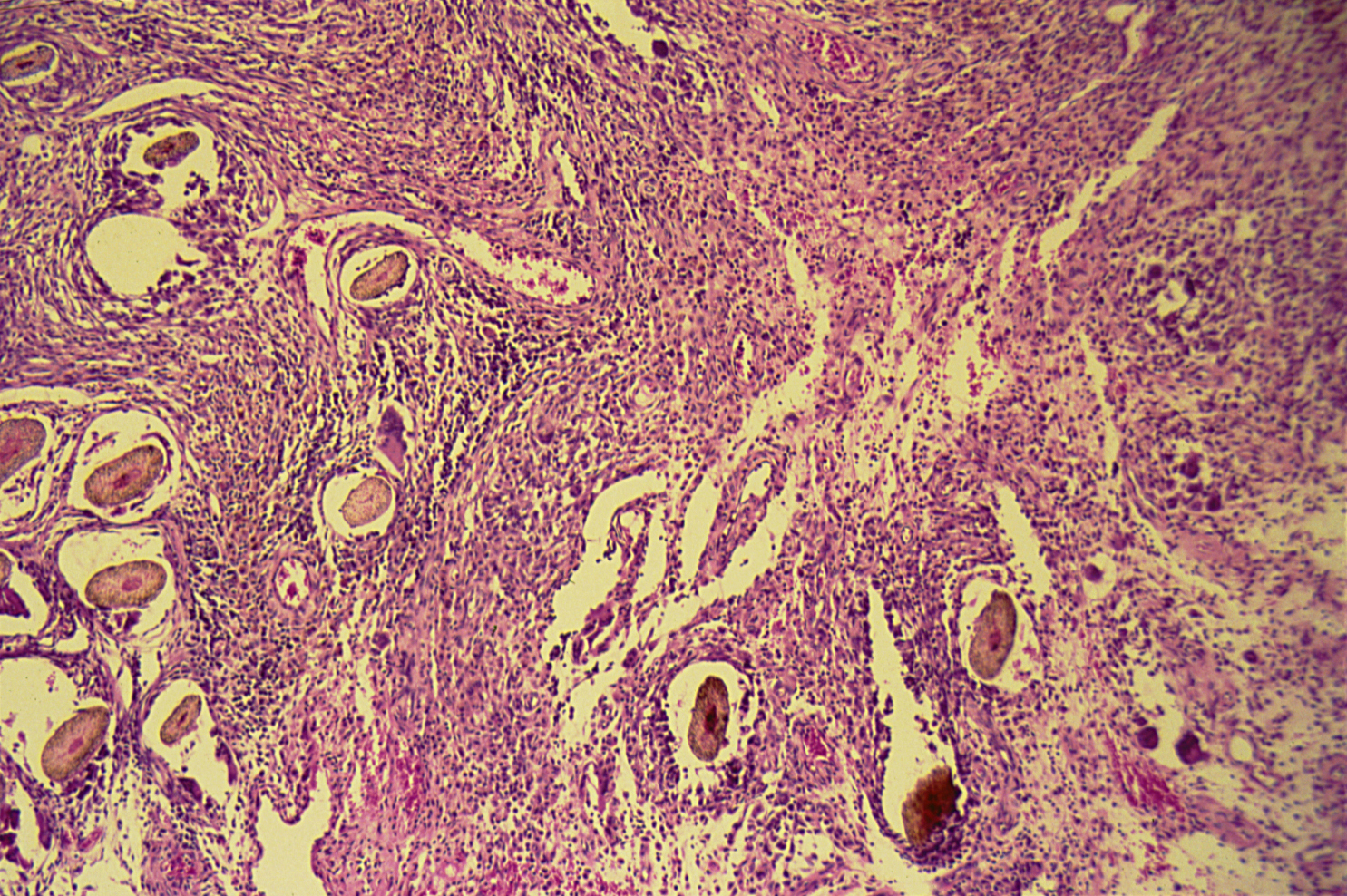 Foreign Body reaction (Pilonidal sinus):Section of Skin Shows:
A sinus tract lined by an inflammatory granulation tissue in the dermis .

The lumen of sinus and wall contain large number of hair shafts with foreign body giant cells, lymphocytes , macrophages & neutrophils .
4-Chronic cholecystitis with stones
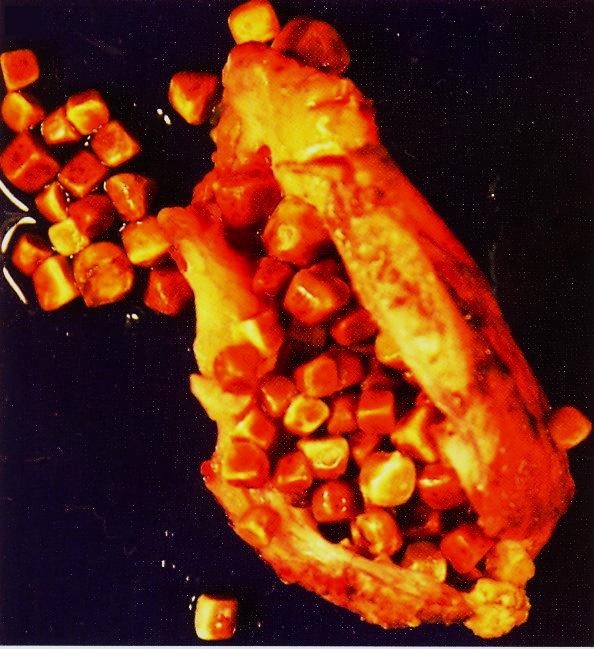 CHRONIC CHOLECYSTITIS
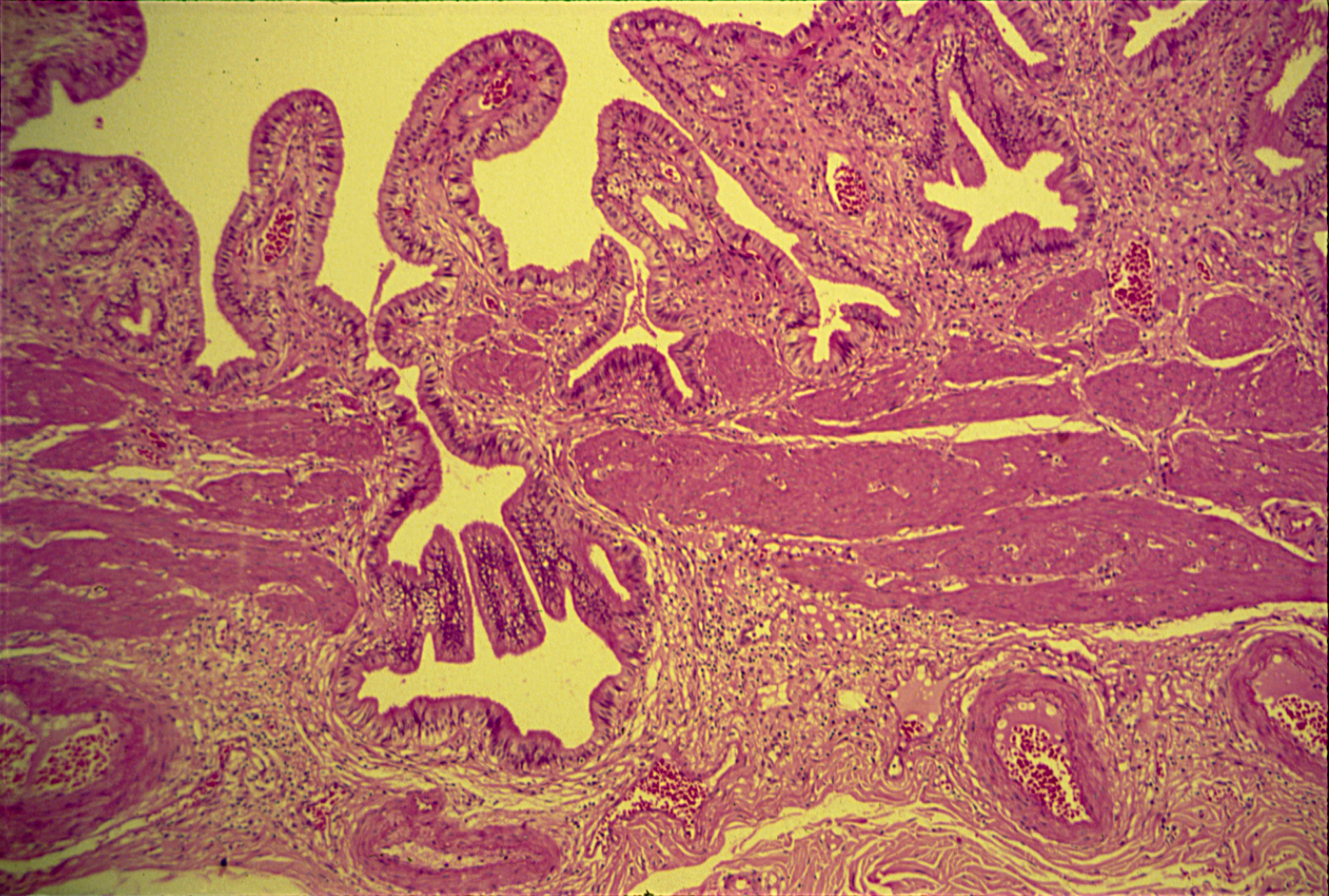 Chronic cholecystitis:Section of gallbladder wall shows:
Irregular mucosal folds and foci of ulceration in mucosa.

Wall is penetrated by mucosal glands which are present in muscle coat ( Rokitansky- Aschoff sinuses).

All layers show chronic inflammatory cells infiltration and fibrosis.
5- Brain abscess
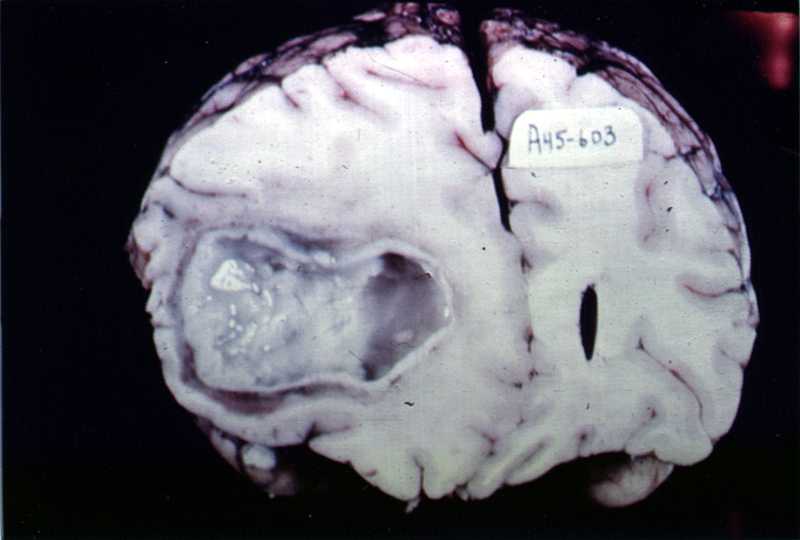 6- Granulation tissue
GRANULATION TISSUE
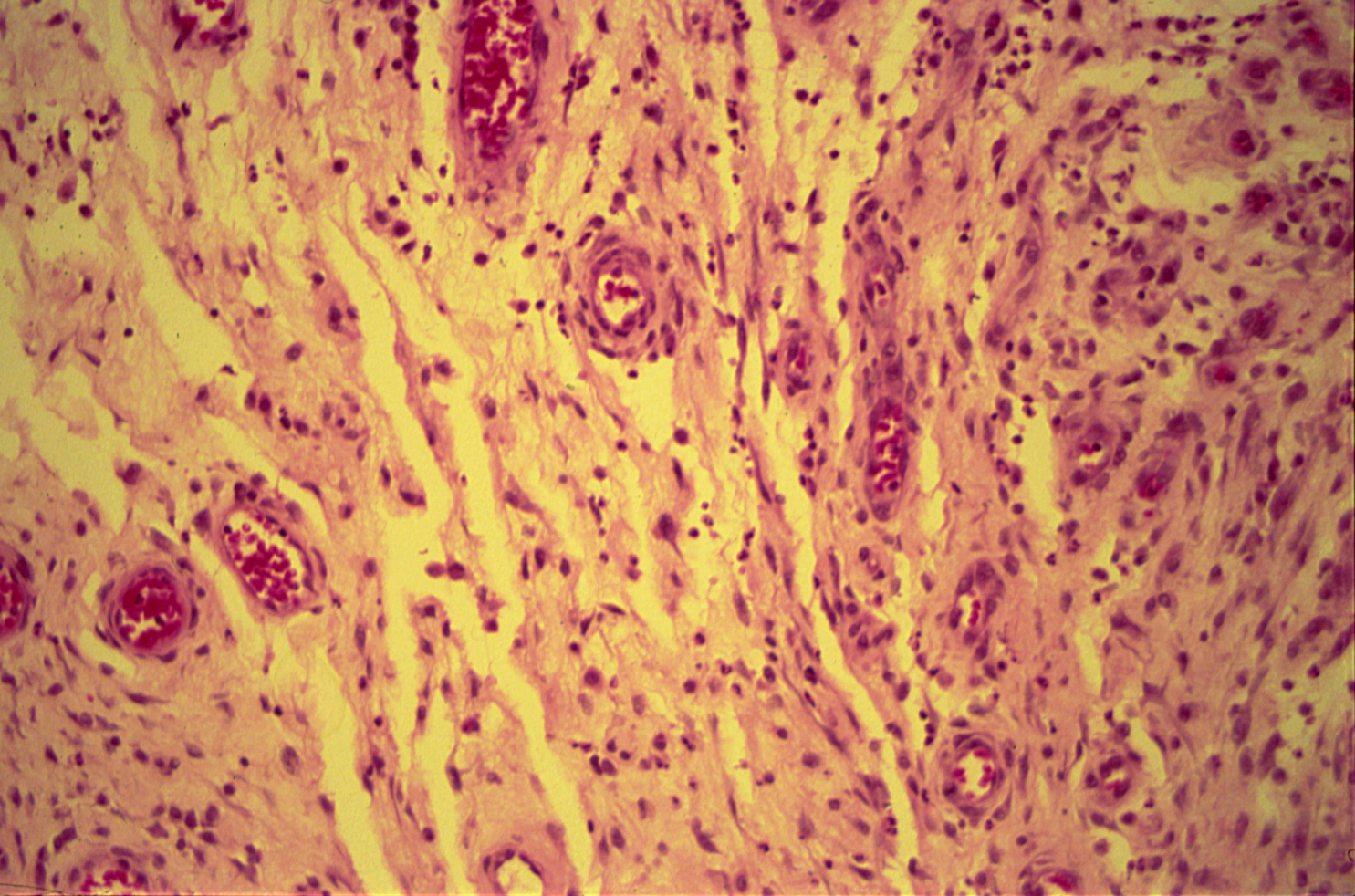 GRANULATION TISSUE
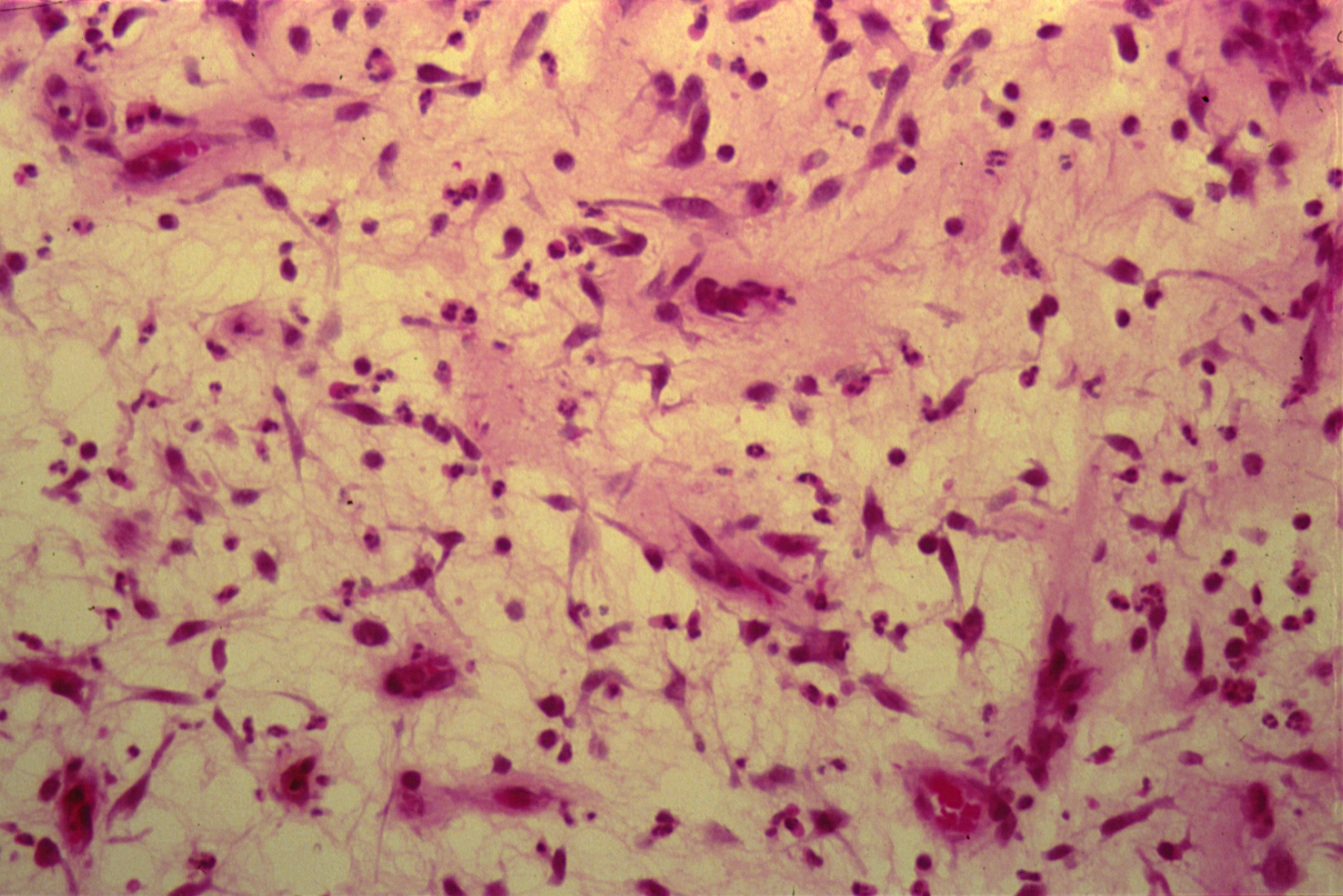 Granulation Tissue:  Section of fragments of edematous, loose connective tissue shows:
Many small newly formed capillaries lined by plump endothelial cells.

Proliferation of fibroblasts is seen. 

Inflammatory cells including macrophages, lymphocytes, plasma cells and neutrophils in the oedematous stroma.

Pink homogenous collagen fibres may be identified.